IDHAYA COLLEGE FOR WOMEN, KUMBAKONAMDEPARTMENT OF MANAGEMENT
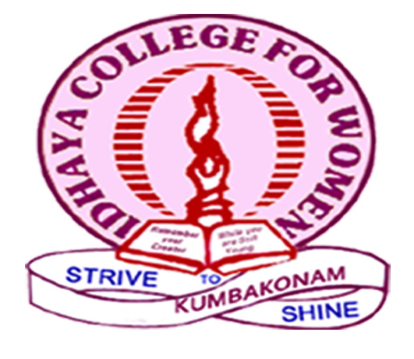 CLASS			: I BBA 
SUBJECT NAME		: BUSINESS ENVIRONMENT 
SUBJECT CODE		:16ACBB2
SEMESTER		: II
UNIT & TOPIC		: V & SOCIAL AND CULTURAL ENVIRONMENT
FACULTY NAME		: Mrs. R. DEVA PERSHIYA
CONTENTS
Social and Cultural Environment
Impact of Culture on Business 
Social responsibility of Business
CSR
SOCIAL AND CULTURAL ENVIRONMENT
Cultural Environment is a set of beliefs, practices, customs and behaviors that are found to be common to everyone within a certain population.
The social environment comprises of many dynamic factors such as social traditions, cultural influences, values and beliefs prevailing in the society, social stratification, etc.
Factors That Affect The Cultural And Social Environment
The Following are the factors that affect the cultural and social environment:
Social concerns that plague society, such as pollution levels, corruption among the government officials, excessive consumerism, ill effects of mass media consumption, etc.
The social values and social attitudes of the businesses and the citizens. This includes the rituals and practices of the people and can also include religious beliefs. Changing lifestyle patterns also effects the expectations consumers have for the businesses.
Contd..
Family values, family structure and the role that family occupies in society has a great impact on the social environment
The position and state of women and children in society. Even the role that women play in society will be a factor.
Education and literacy levels of the population are another factor. This also includes consumer awareness and consumer protection.
Impact of Culture on Business
When a company which is going to expand its market develop four strategy for it:
Selling the product without changes on international markets.
Modifying products for different countries or regions.
Developing new products for foreign markets.
Incorporating all differences in a single product and introducing a global product
Contd..
When an company tries to follow any of the strategy, The culture plays a important role. Following are the companies that stands as an example for cultural impacts.  
Culture might be suggested as a tool for market segmentation because if the culture in the target country is similar to the culture in the existing markets , it’s a precondition that selling the product in the target country might be successful.
Contd..
Example
 Products sold on foreign markets are influenced by the local behavior, tastes, attitudes and traditions in each market. The Coca Cola Company’s attempt to sell Diet Coke product on the Japanese market was not successful because the Japanese do not consider themselves overweight and Japanese women do not want to admit they are dieters turning to products whose label specifies that.
Contd..
The company was forced to change the product name in Coke Light, and the promotion emphasized keeping in shape by consuming the product, and not losing weight  
It needs to match exactly the level of economic development in the target country.
Example
When Mcdonald’s opened in India , the company wasn’t forced only to remove the beef and pork menus but also to reduce the prices of all goods which were sold in the restaurants.
Social Responsibility Of Business
Social Responsibility means that individuals and companies have a duty to act in the best interests of their environment and society as a whole.
“Social responsibility of business refers to the obligations of businessmen’s decisions and actions taken for reasons at least partially beyond the firm’s direct economic and technical interest.” —Keith Davis
Contd..
The responsibility of an organization are:
Contributing to sustainable development, including health and the welfare of society
Taking into account of the expectations of stakeholders 
Complying with applicable laws and consistent with international norms of behavior
CSR
Social Responsibility, as it applies to business, is known as corporate social responsibility (CSR)
“Corporate Social Responsibility is the continuing commitment by business to behave ethically and contribute to economic development while improving the quality of life of the workforce and their families as well as of the local community and society at large.” 
            —The World Business Council for Sustainable Development (WBCSD).
Social Responsibility of Business towards Society
The following are the various interest groups in the society which may affect the functioning of a business organisation.
Shareholders 
Customers 
Employees 
Government 
Suppliers, creditors and others 
Society in general.
The Responsibilities of each group is explained below:
1. Responsibility Towards Shareholders
Ensuring a fair return on the investment made by shareholders, which is possible when the enterprise earns adequate profit;
Keeping the shareholders informed about the functioning of the organization;
Strengthening and consolidating the position of enterprise;
Building up the company’s financial independence;
Keeping up the prices of shares; and
Improving the public image of the company.
2. Responsibility Towards Customers
Supplying goods and services at fair and reasonable prices;
Ensuring good quality of goods and services;
Ensuring after-sales services;
Ensuring only genuine advertisements, and that too in accordance to public morals and culture;
Redressing the grievances of customers, if there are any;
Contd..
Ensuring adequate research and development to improve quality and reduce cost of production of goods and services; and
Informing about adverse effects, if any, of the goods and services being sold by the organisation.
3. Responsibility Towards Employees
Fair wages to employees.
Adequate training and development facilities.
Reasonable opportunities for promotion.
Good working and living conditions.
Adequate welfare facilities and amenities.
Adequate social security measures.
Worker’s participation in management.
Recognition of their personality.
Appreciation for good work and conduct.
Progressive and healthy personnel policies and conduct.
4. Responsibility Towards Government
Abiding with all relevant government legislation;
Maintaining fair trade policies and practices;
Paying all duties and taxes;
Avoiding political favours; and
Not giving any bribe, etc., to any government official, etc.
5. Suppliers, Creditors and Others
Prompt payment to suppliers.
Prompt payment of interest to lenders.
Furnishing of accurate information to creditors, financial institutions and suppliers.
Proper liaison with all interest groups.
6. Responsibility towards the Society in General
Extending general amenities to society;
Assisting in improving the standard of living of the people of the community;
Avoiding pollution of the environment;
Avoiding wasteful expenditure;
Establishing socially desirable standards;
Keeping in view the social norms, conventions, traditions and customs while forming its policies and programs; 
Adopting some village(s) for its/their social and economic development.
The End